Нетрадиционные формы работы с родителями в ДОУ
Воспитатель: Виноградова Елена Юрьевна
Д/С №1 «Солнышко» пгт. Красное-на-Волге
«От того, как прошло детство, кто вёл ребенка за руку в детские годы, что вошло в его разум и сердце из окружающего мира – от этого в решающей степени зависит, каким человеком станет сегодняшний малыш».                                                                                                               /В.А.Сухомлинский/
Нетрадиционные формы работы с родителями:
Информационно-аналитические

Познавательные

Досуговые

Наглядно-информационные
Информационно-аналитическая формы работы с родителями
направлена на выявление интересов, запросов родителей через проведение
   Опросов, анкетирования, тестирования, почта доверия или пожеланий и предложений
Позновательная форма
Знакомит родителей с возрастными и психологическими особенностями детей
   нетрадиционные родительские собрания  в виде круглого стола, вечер вопросов и ответов
Родительское собрание
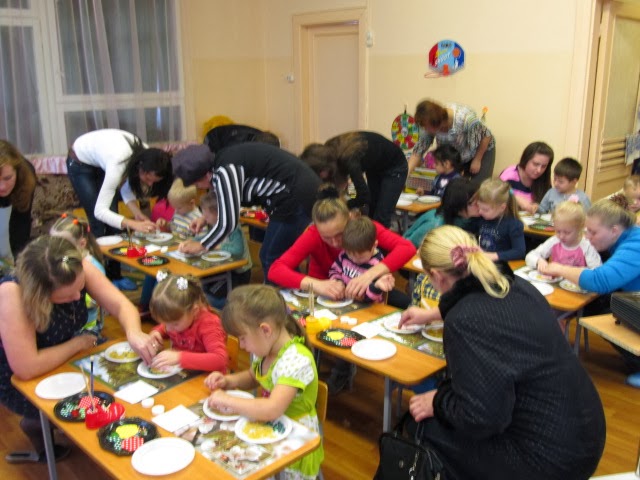 Досуговая форма
для установления эмоционального контакта между педагогами, родителями и детьми

      совместные досуги – КВН, праздники, прогулки, участие в выставках, конкурсах, акциях
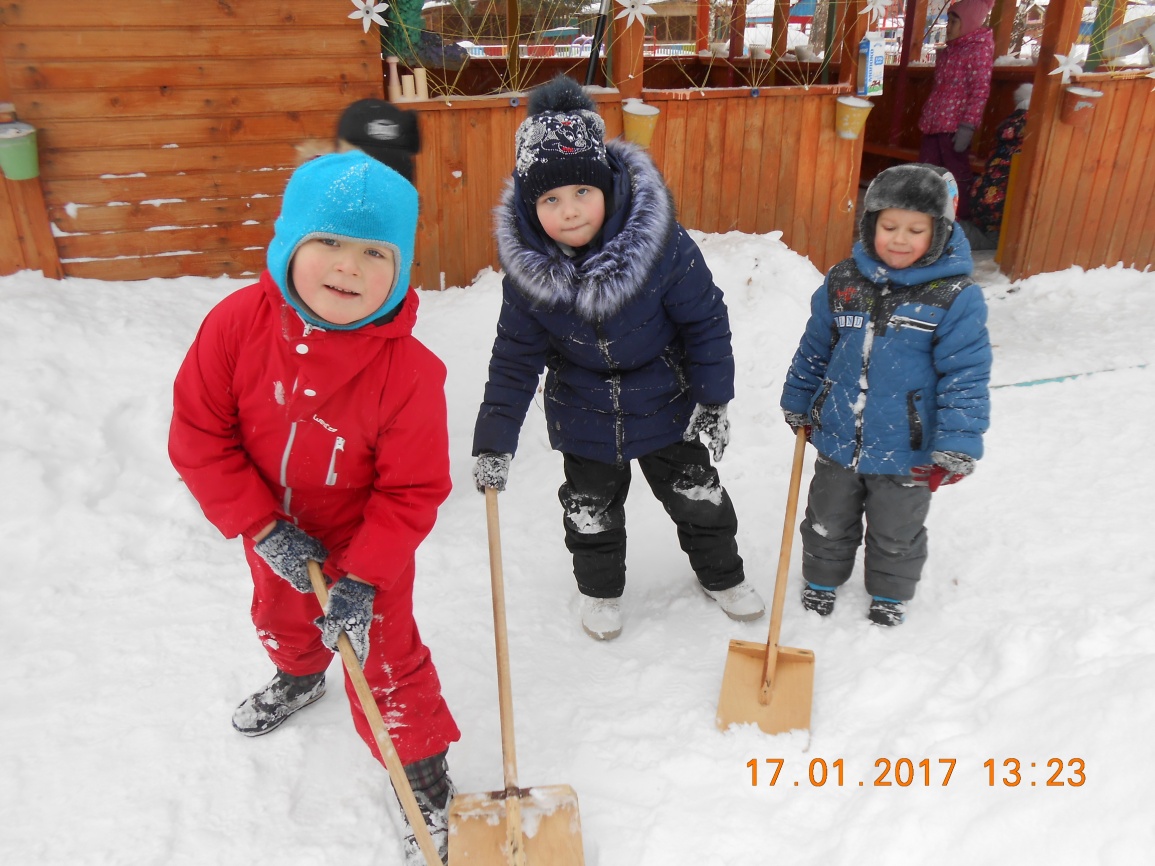 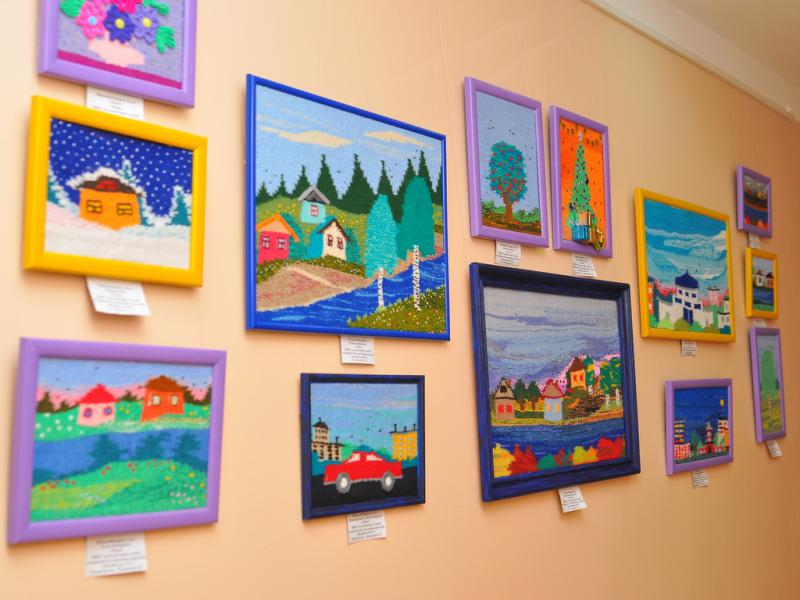 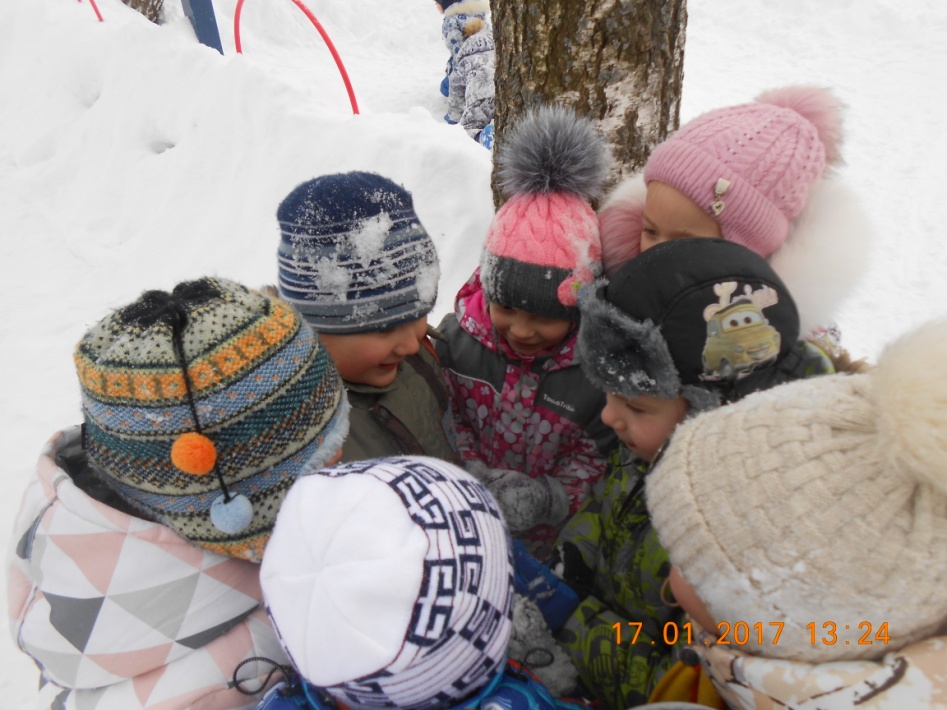 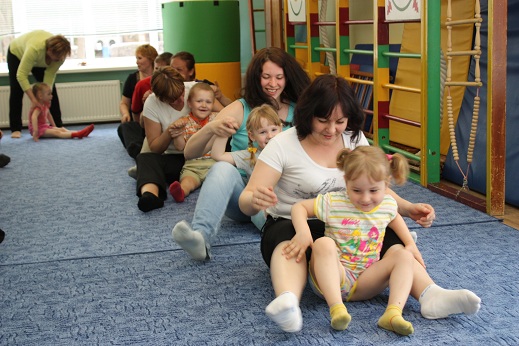 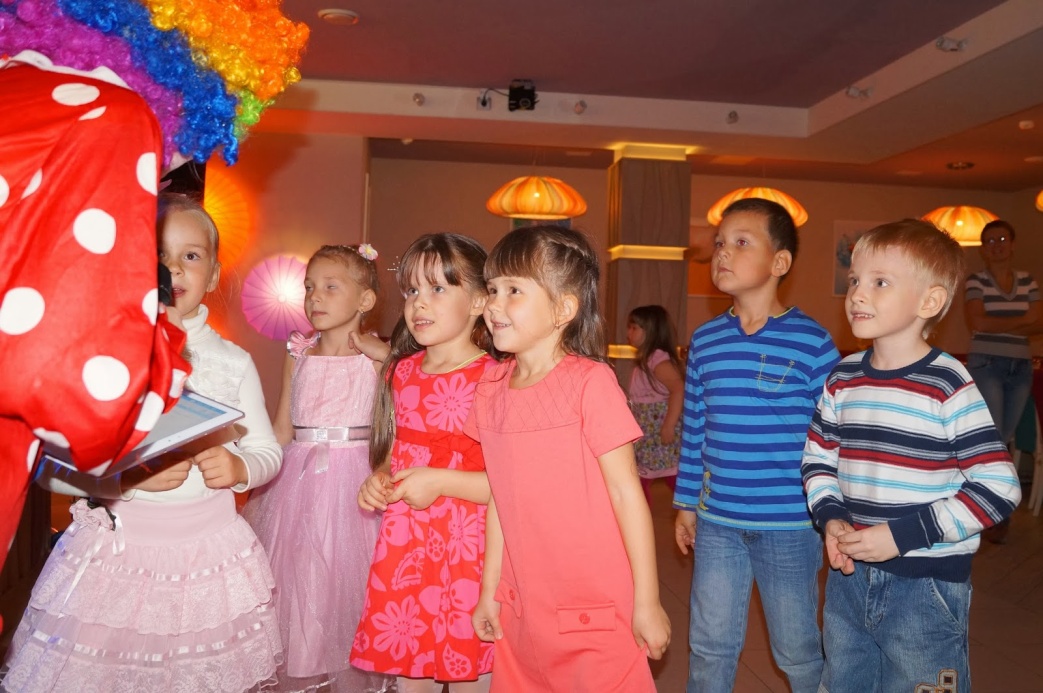 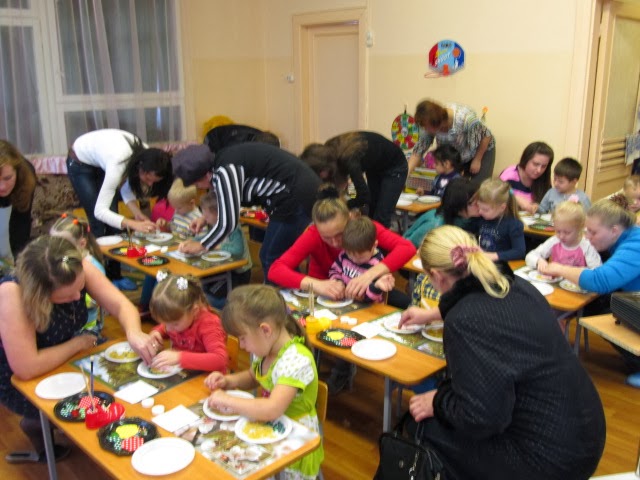 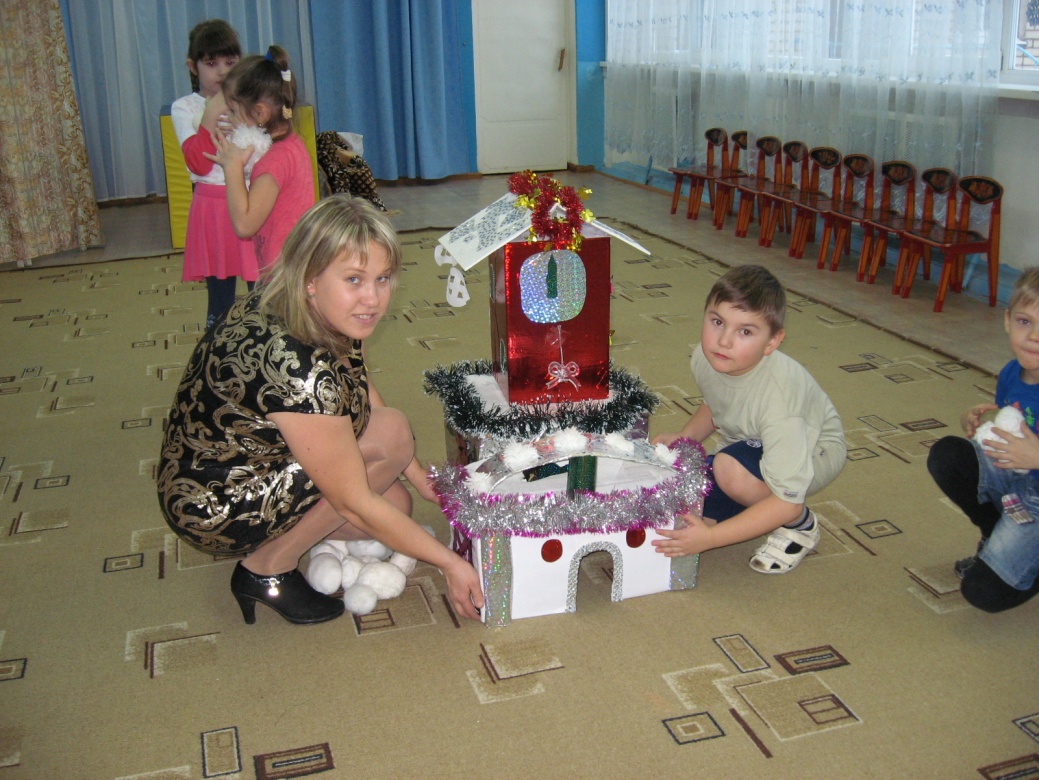 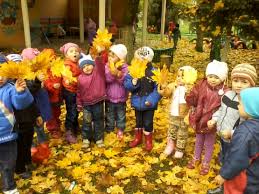 Выставка из природного и бросового материала
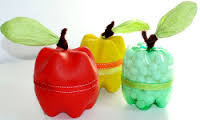 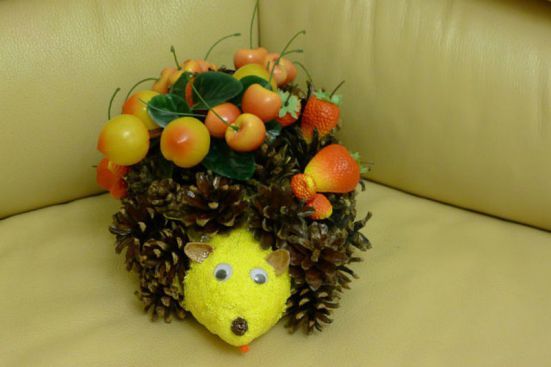 Фотогазеты
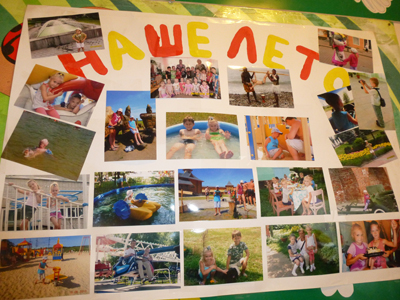 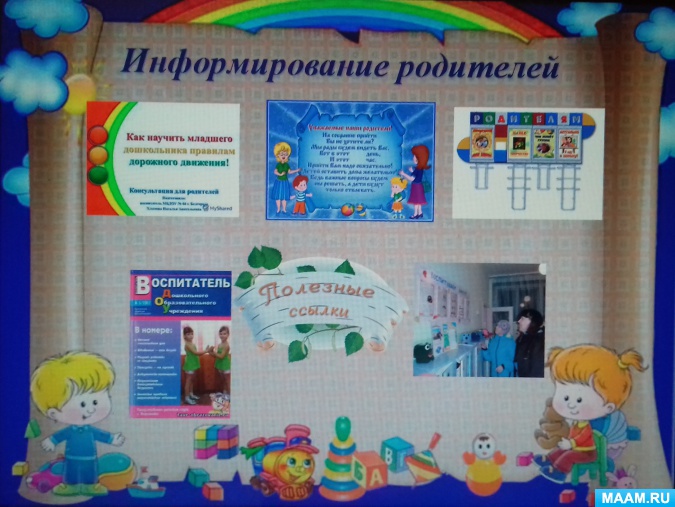 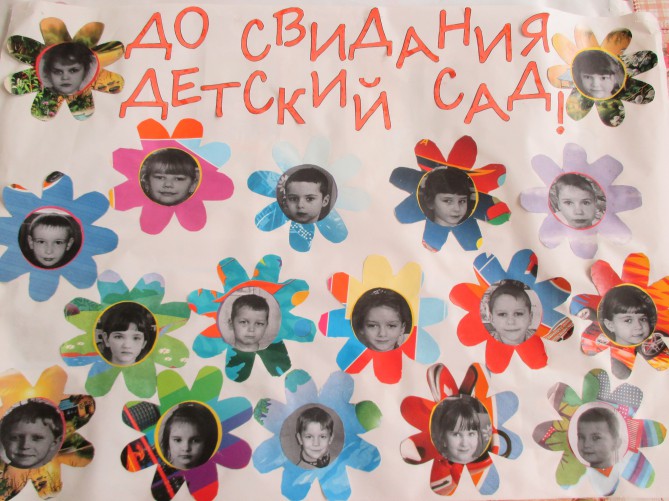 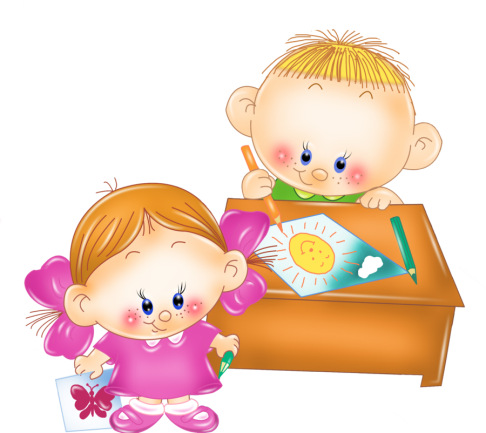 Наглядно-информационная
используются для ознакомления с работой детского сада, особенностями воспитания и развития, о формах и методах работы с дошкольниками
Участие в проектах
Неформальные записки
Групповые альбомы
Родительские уголки
Портфолио воспитанников
Доска объявлений
Для маленьких
Золотая рыбка, морозко
Поучительный рассказ
книжка
СКАЗКА
Пишет автор
Герои-люди
Новая история
театр
волшебство
чудеса
Берегите друг друга!
Добротой согревайте!
Берегите друг друга,
Обижать не давайте.
Берегите друг друга, 
Суету позабудьте
И в минуту досуга,
Рядом вместе побудьте!
(О.Высотская)
До новых встреч!
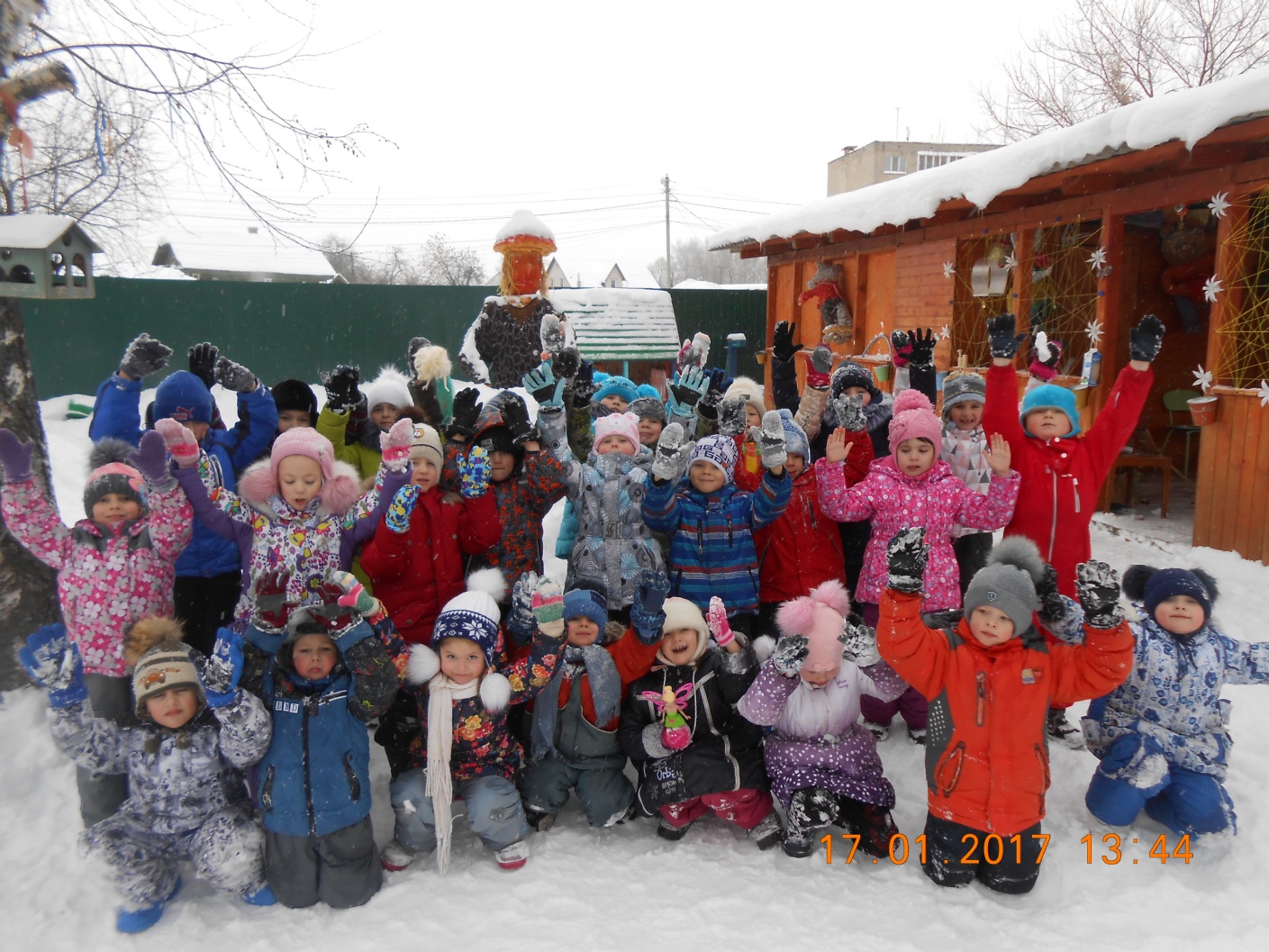 Спасибо за внимание!